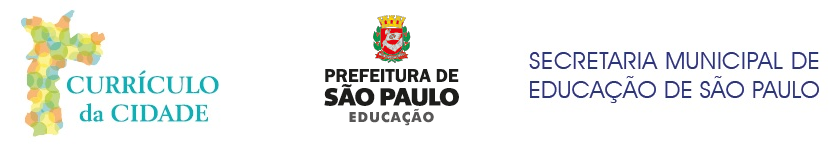 IMPLEMENTAÇÃOCurrículo da CidadeArte1º encontro
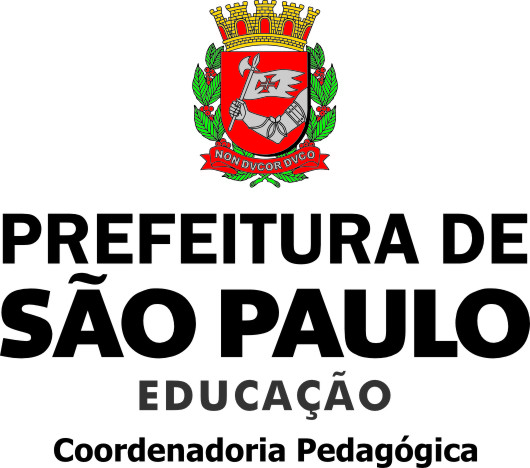 Primeiro encontro - objetivos
Refletir acerca do que o conceito de Arte em seu estado atual; 
Investigar as conexões entre a escola e produção artística contemporânea;
Conhecer a matriz de saberes e seu papel na construção do Currículo de Arte; 
Investigar a relação entre o pensamento acadêmico contemporâneo e o Currículo de Arte.
Combinados
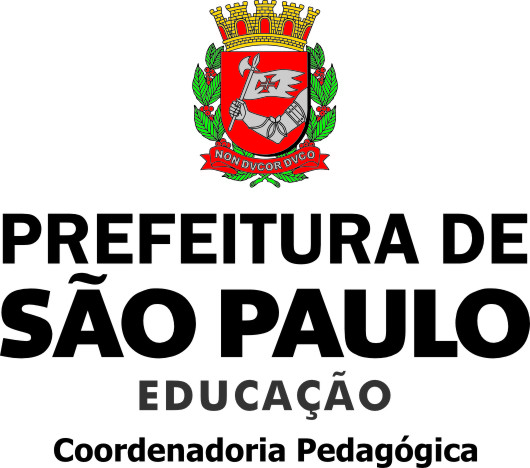 Leitura pelo formador
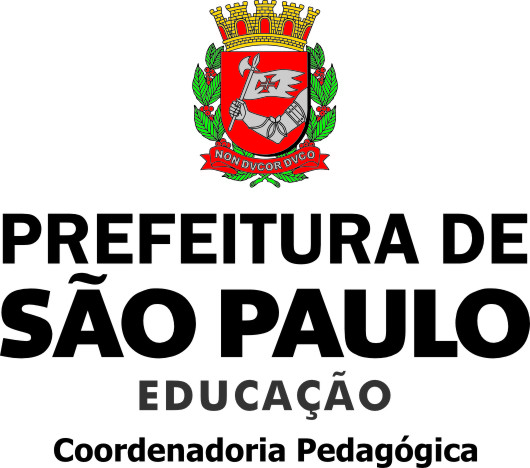 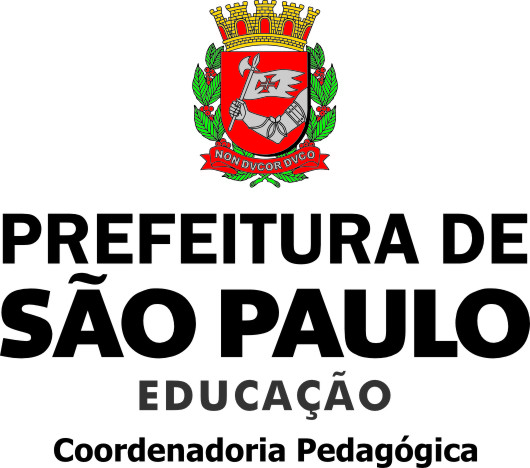 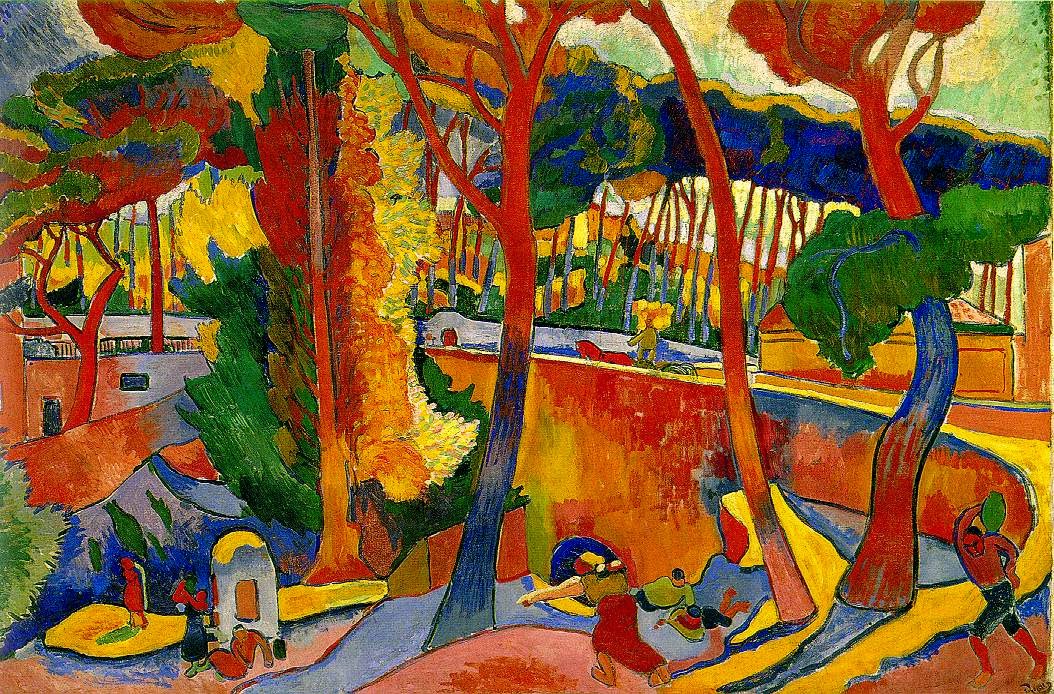 Grupo não homogêneoCada formação, seja ela inicial, cursos livres, pós-graduação e ocupações na área, consolida um percurso singular de cada professor.
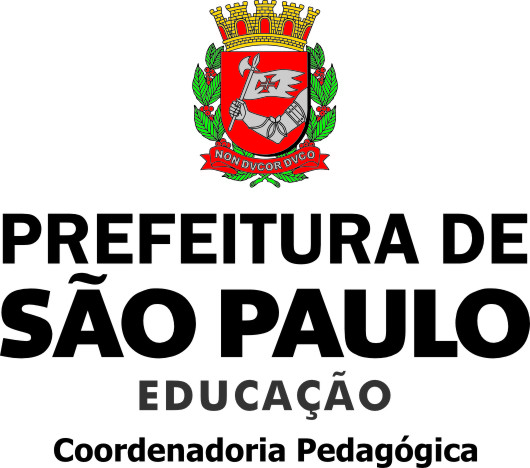 O que é Arte hoje?
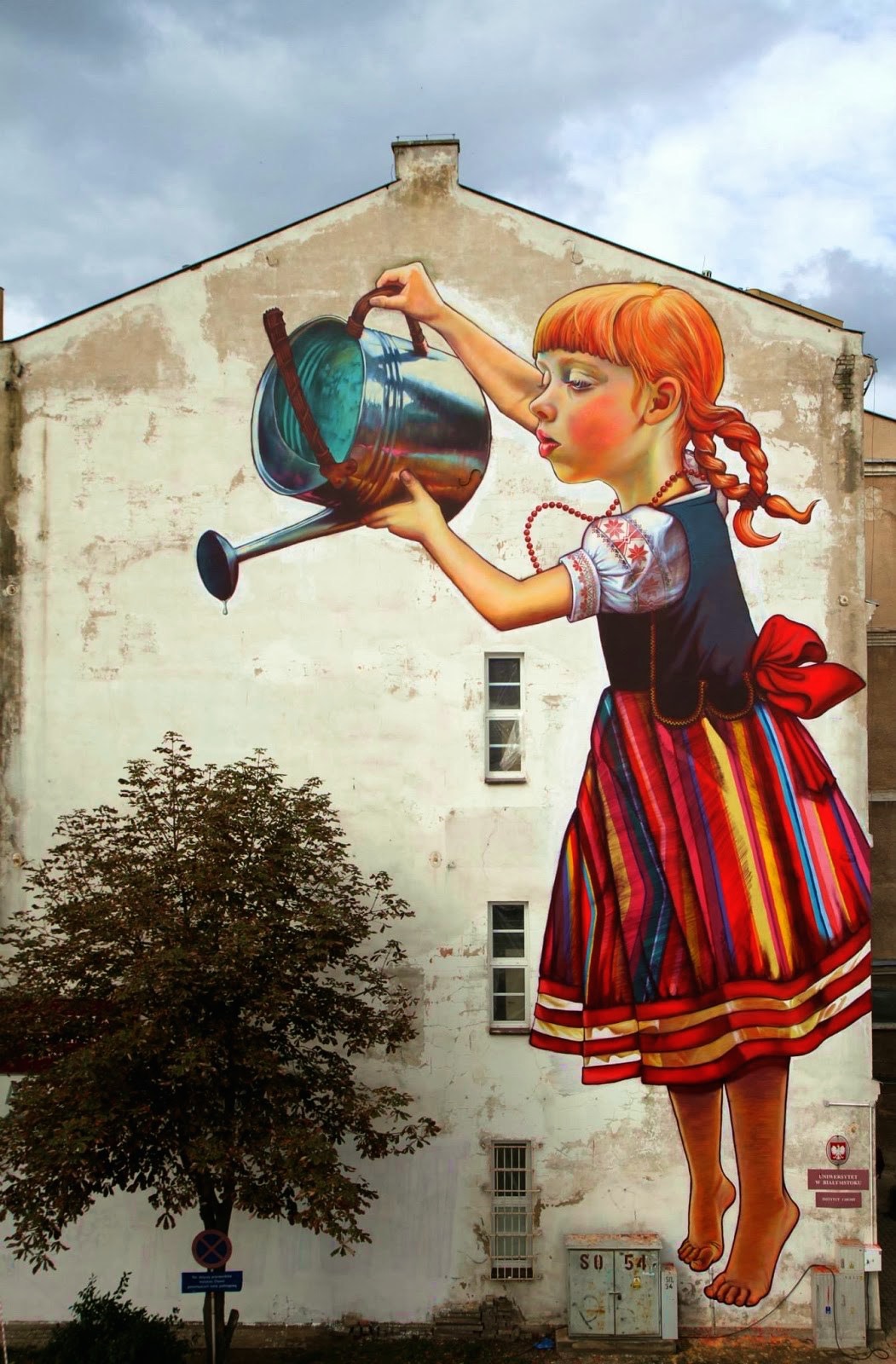 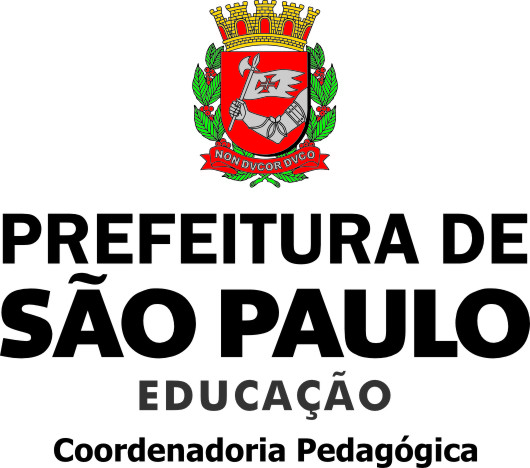 Como eu me relaciono com a multiplicidade cultural e artística?
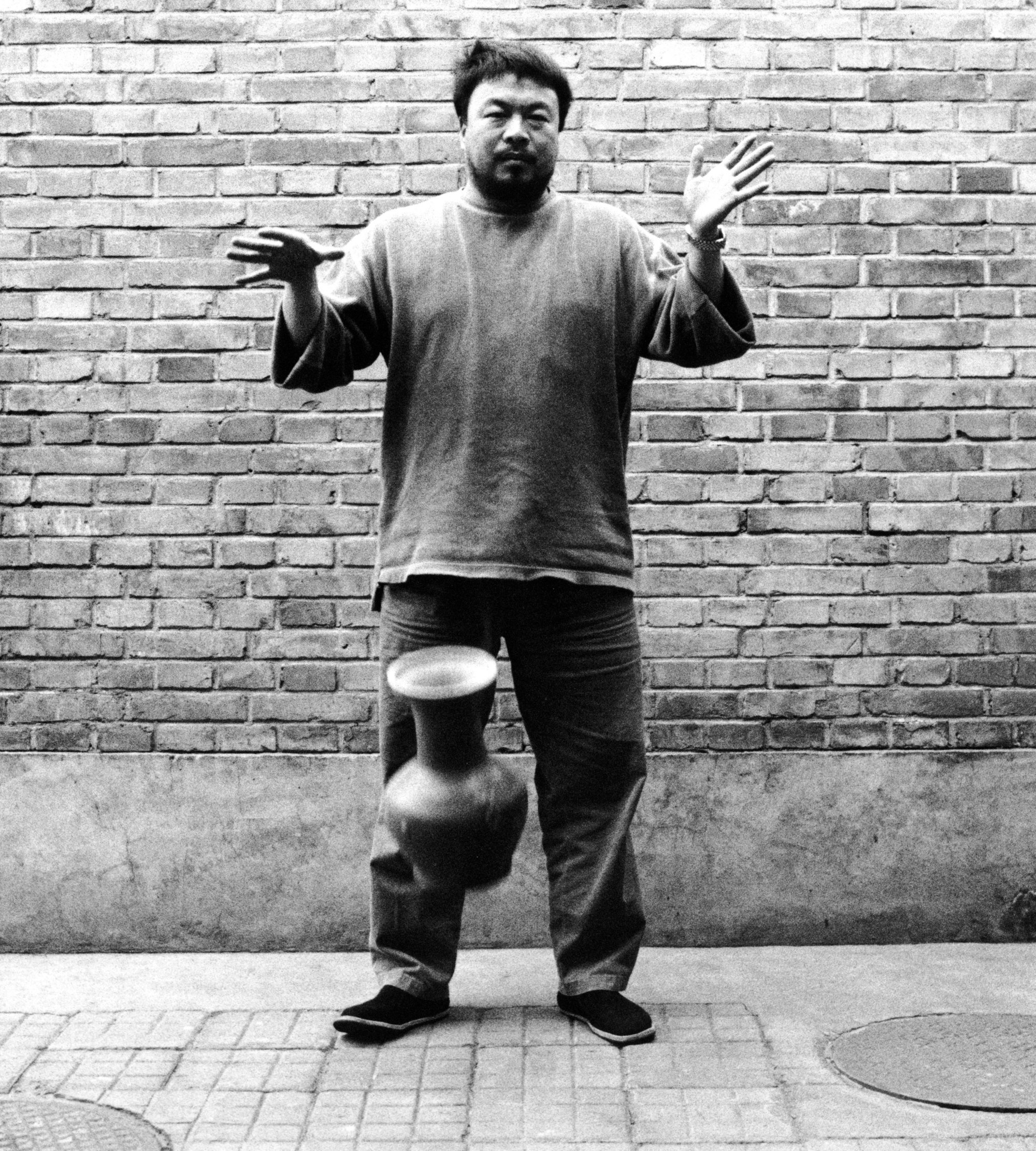 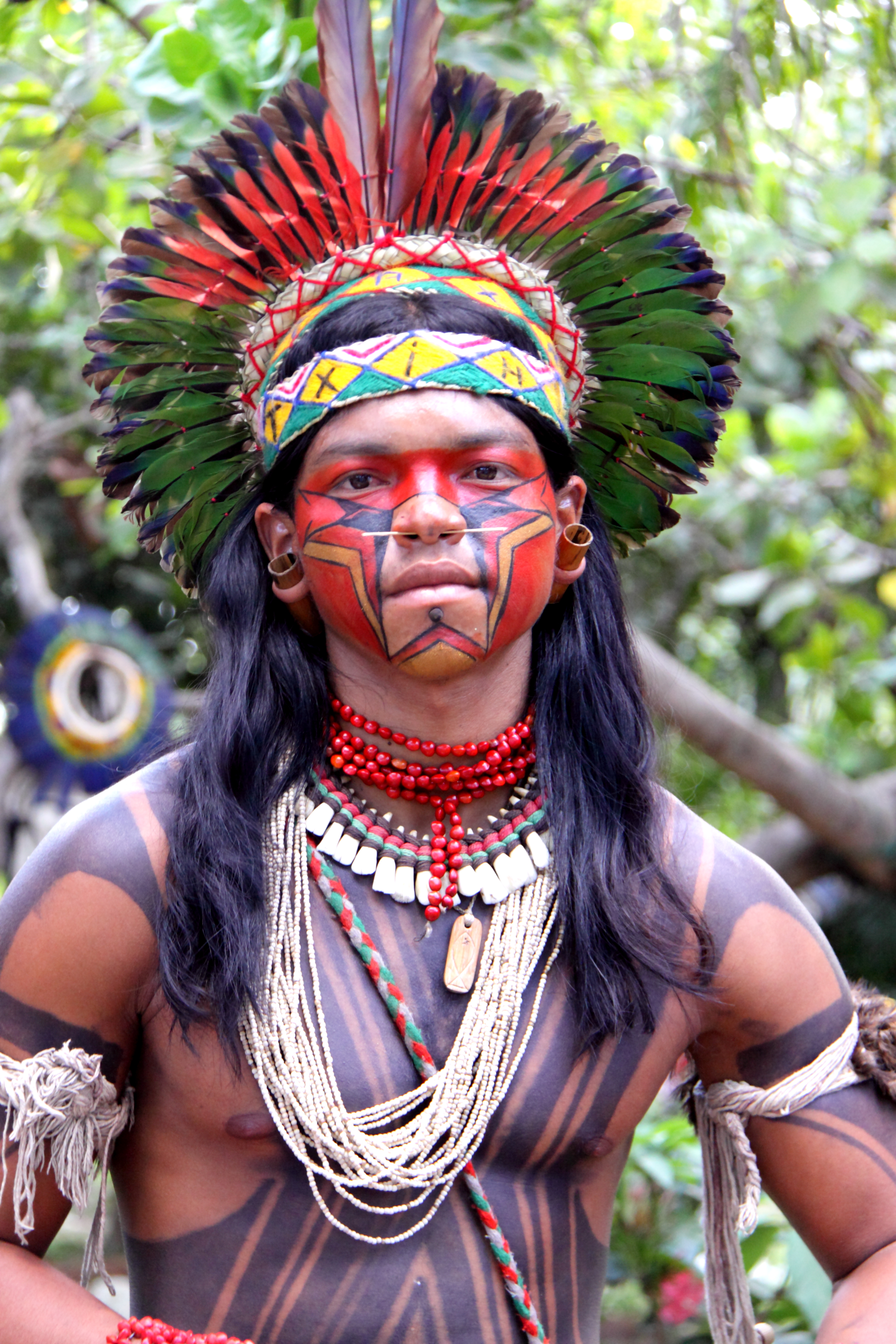 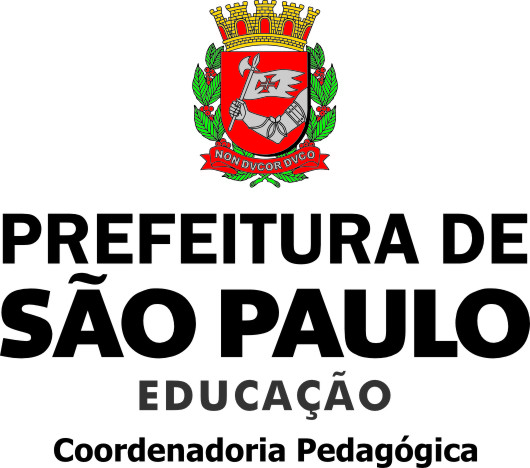 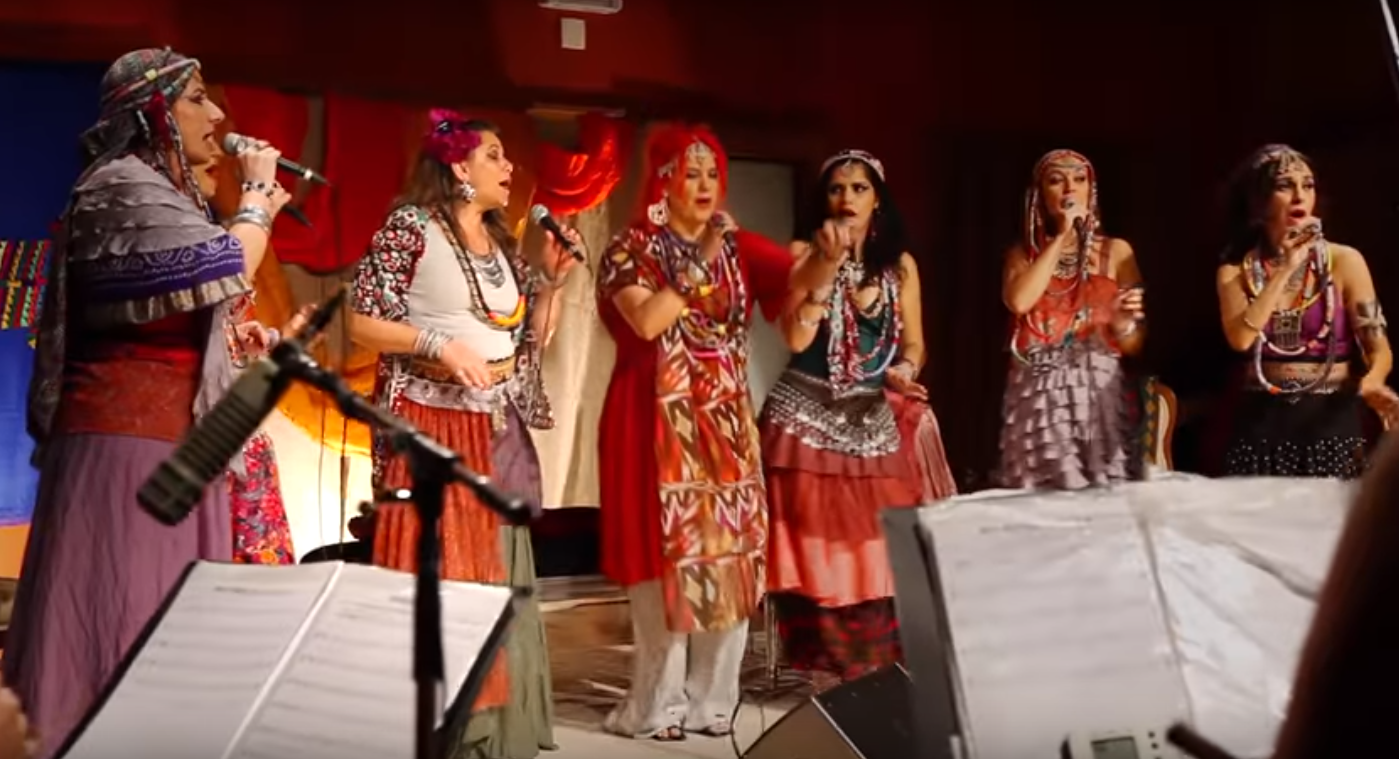 MIn Bêriya Te Kiriye / Grande PoderDisponível em: https://www.youtube.com/watch?v=YMpKLZAEasY
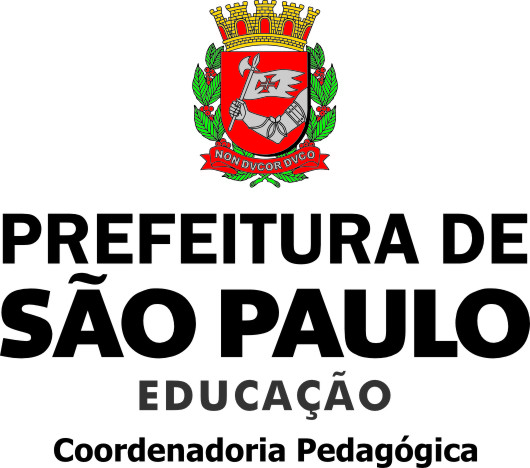 Matriz de Saberes


Pensamento Científico, Crítico e Criativo;
Resolução de Problemas;
Comunicação;
Autoconhecimento e Autocuidado;
Autonomia e Determinação;
Abertura à Diversidade;
Responsabilidade e Participação;
Empatia e Colaboração;
Repertório Cultural
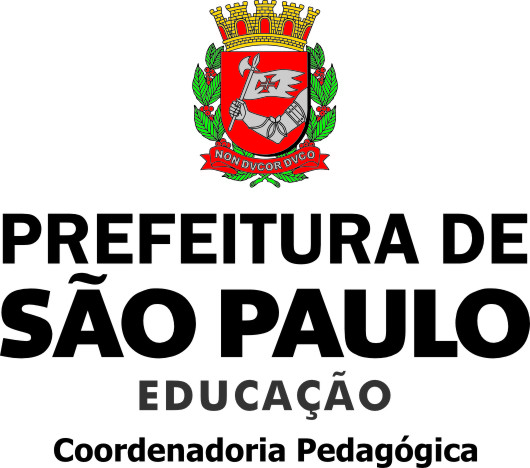 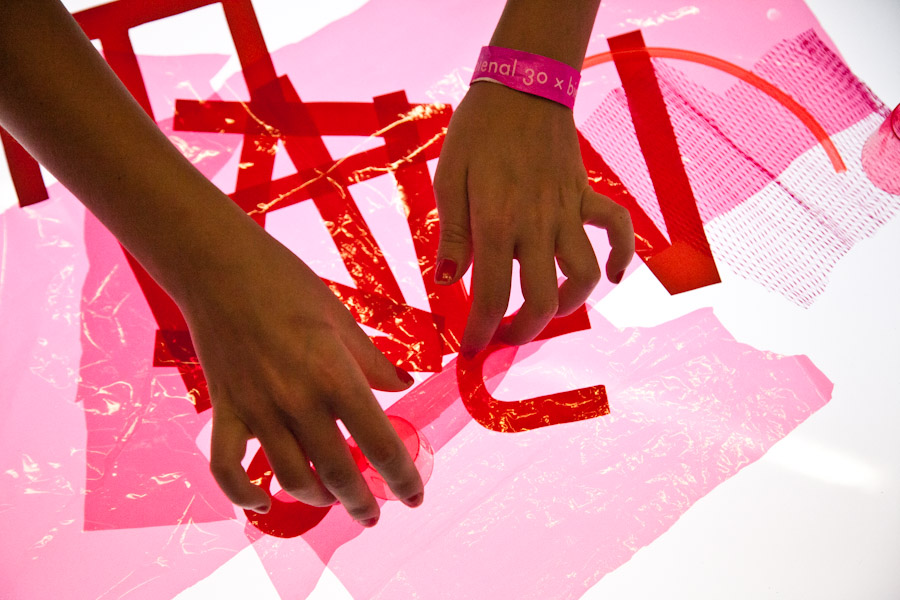 Pensamento contemporâneoO pensamento contemporâneo envolve a diversidade, a multiplicidade, a simultaneidade, a incerteza, a experiência, o processo, o jogo e a negociação. Procura-se aproximar a educação da cultura e do universo acadêmico de forma atualizada, considerando a evolução do pensamento artístico desdobrado no fazer, na crítica, na pesquisa e na mediação cultural.